㉒
【レセプト解析　→　個別項目集計】

①赤枠の各項目が固定されています。
　以下のように選択できるようシステム改変は可能でしょうか。

　・点数表区分：医科外来、歯科、入院
　・保険：社保、国保
　・判定：合格、不合格、全体
　・点検：未点検、点検済、全体
②リストのCSV形式での出力（印刷）機能もあれば、より便利です。
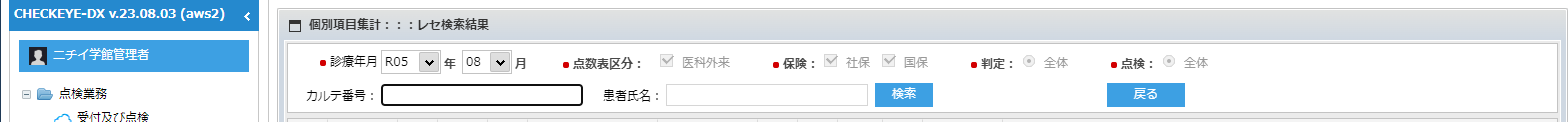